DIVI-Intensivregister
Mit Stand 11.08.2021 werden 448 COVID-19-Patient*innen auf Intensivstationen (der ca. 1.300 Akutkrankenhäuser) behandelt. 
In allen Bundesländern ist weiter ein tiefes Niveau in der COVID-ITS-Belegung zu sehen, jedoch erste Anstiege in Bundesländern
Belegung dominiert durch schwere Fälle, aber leichte Beatmungsfälle wieder ansteigend!
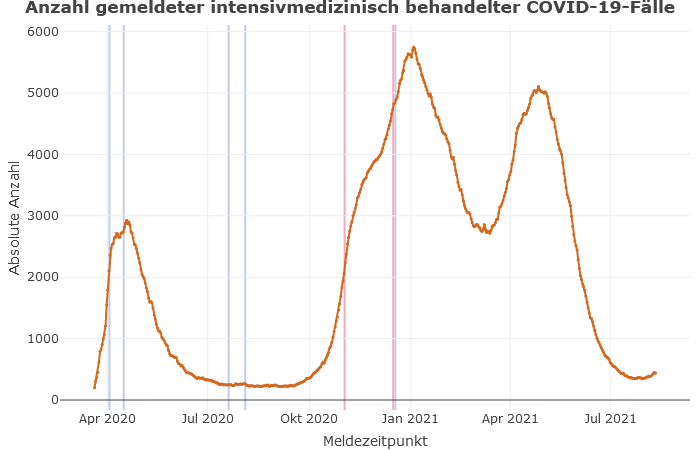 Behandlung COVID-19: Schweregrad
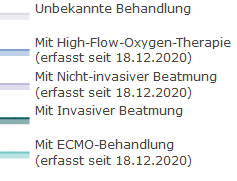 5.762
Lock-Down
Lock-Down
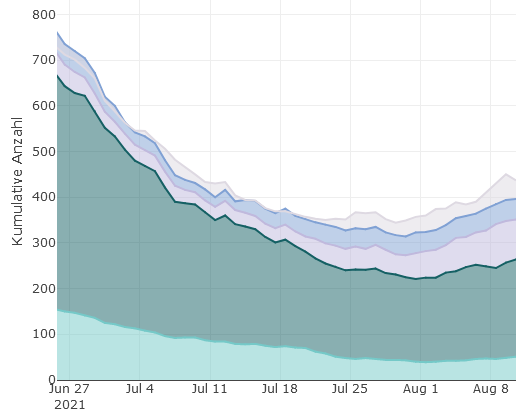 448
1
Datenstand: 11.08.2021
[Speaker Notes: Vorwoche: 387]
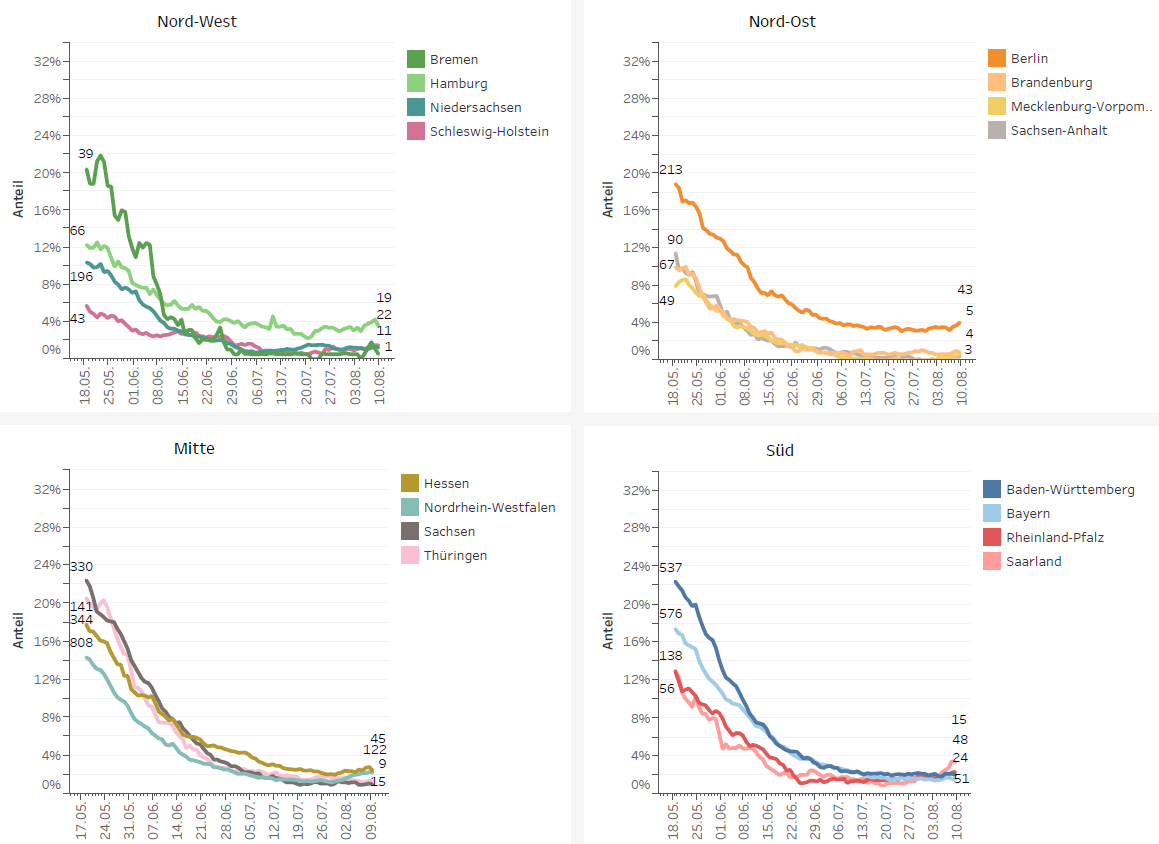 Anteil der COVID-19-Patient*innen an der Gesamtzahl betreibbarer ITS-Betten (* letzte 12 Wochen)
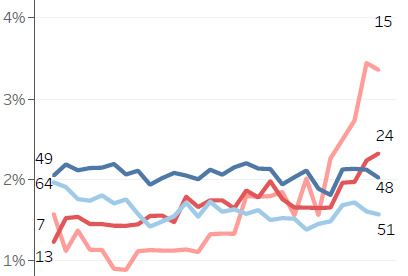 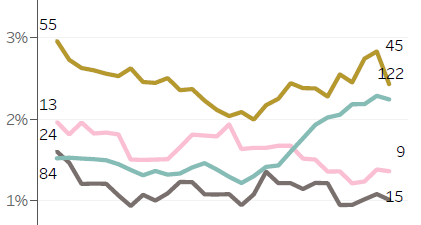 Datenstand: 10.08.2021
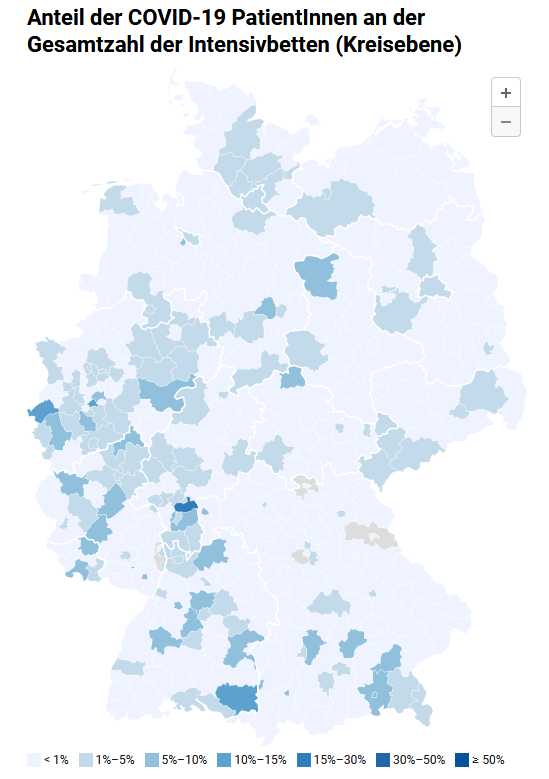 Stand heute: 11.08.21
Altersgruppen Entwicklung  (prozentual)
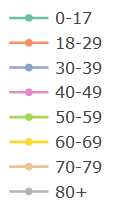 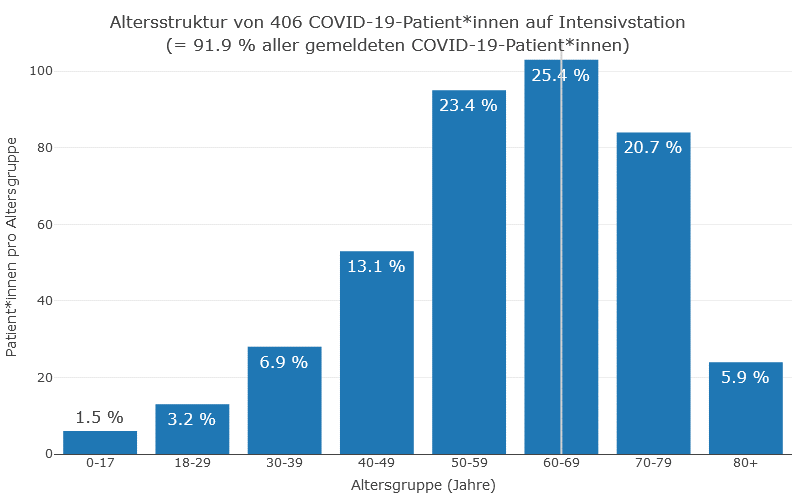 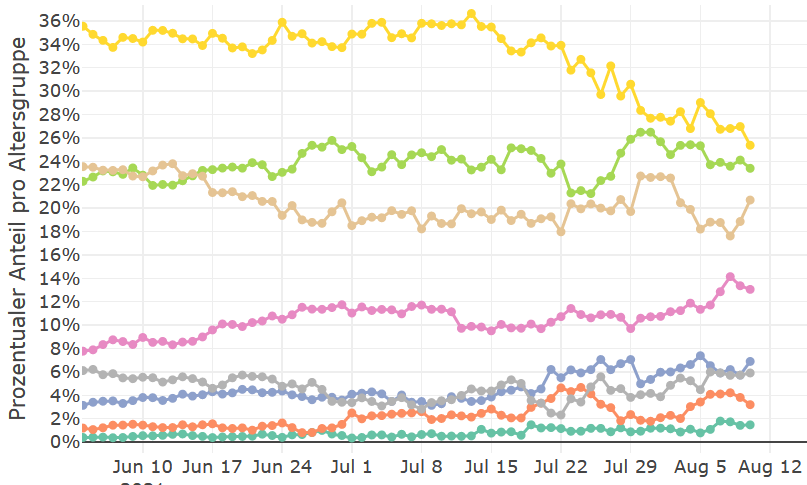 Altersgruppen Entwicklung  (absolut)
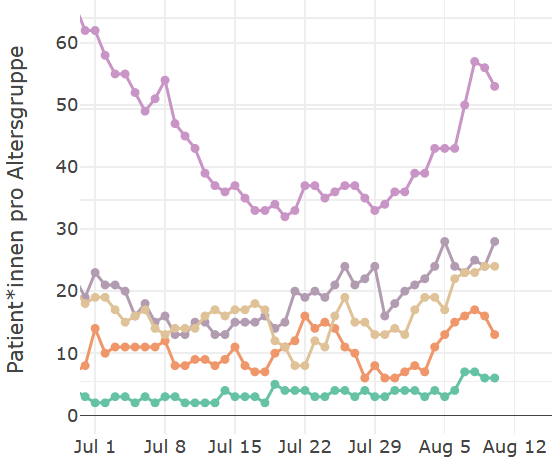 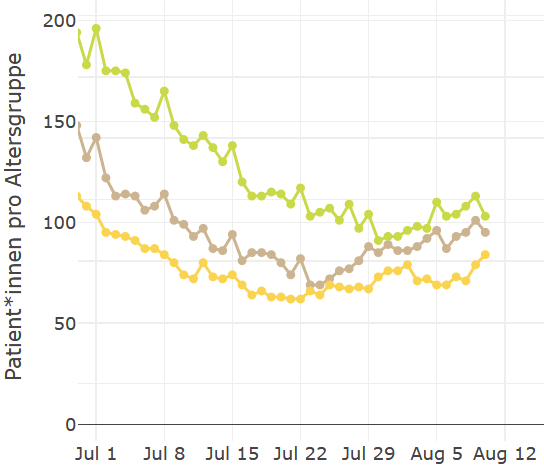 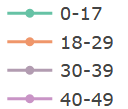 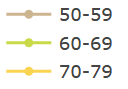 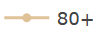 SPoCK: Prognosen intensivpflichtiger COVID-19-Patient*innen
Deutschland
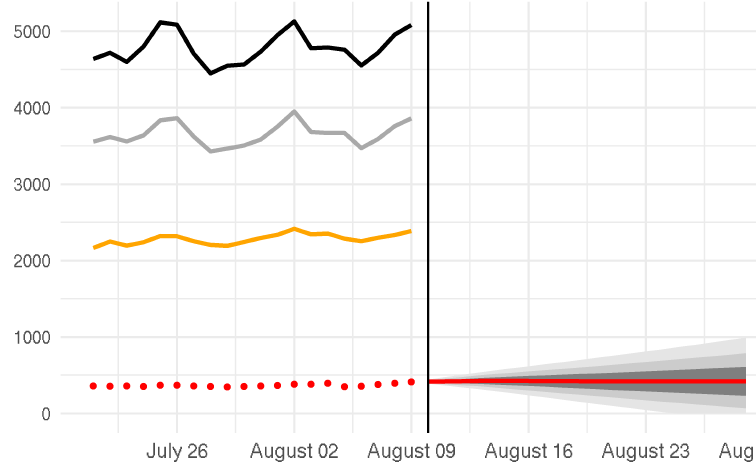 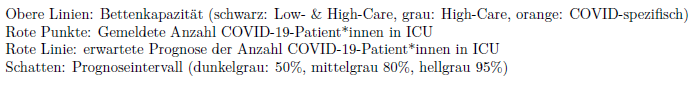 Länder (nach Kleeblättern) mit Kapazitäts-Prognosen:
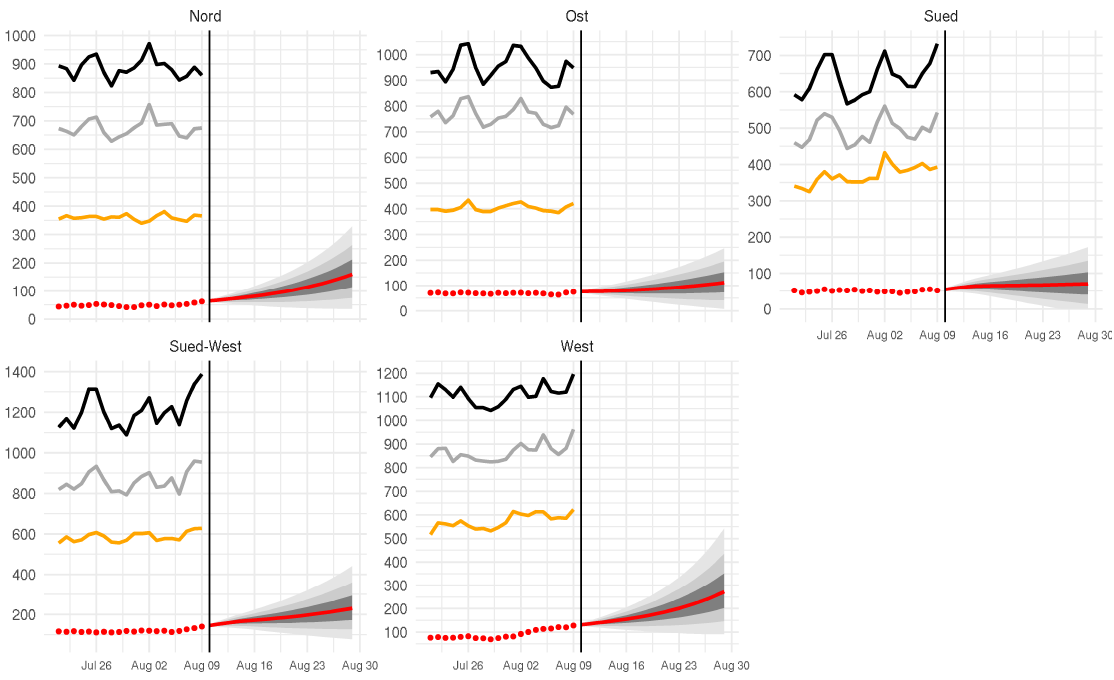 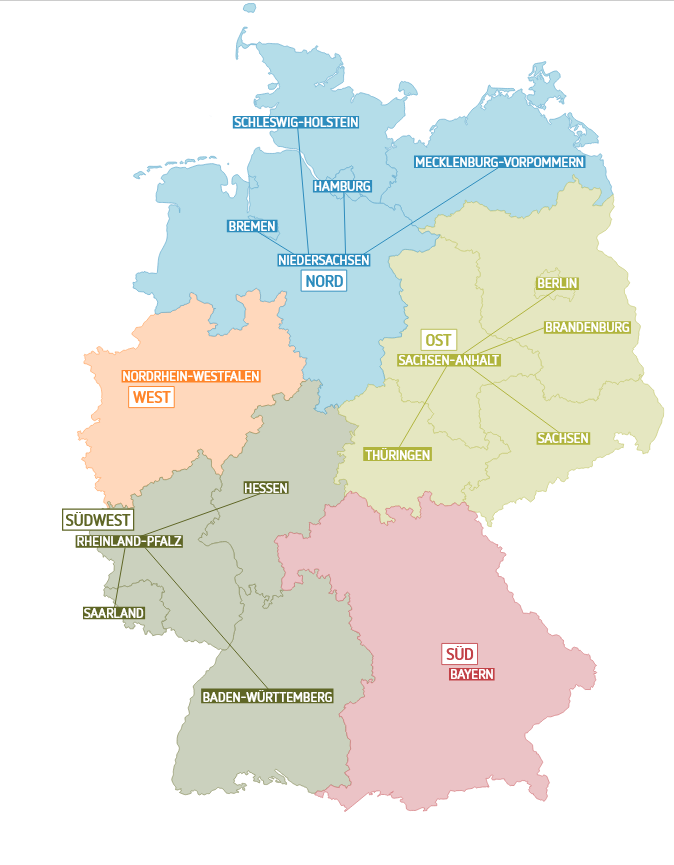 Kleeblatt Zuordnungen